МБДОУ «Середкинский детский сад»
Мастер-класс 
по экспериментированию «Волшебство в детском саду»
(подготовлен на семинар-практикум)
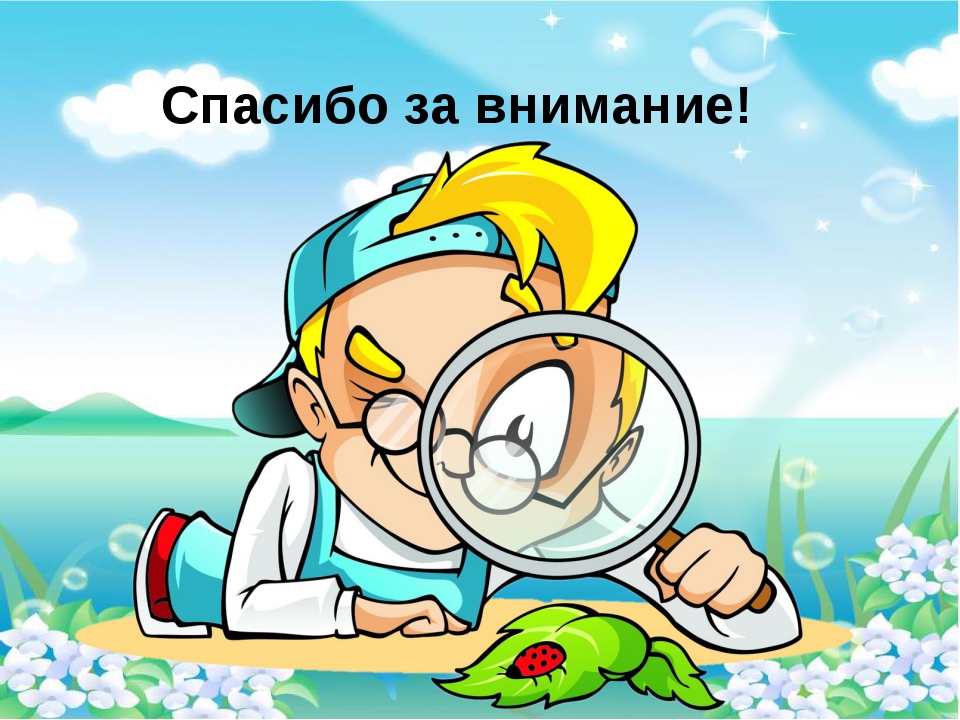 Подготовила: воспитатель 
Бобовская Елена Петровна
Цель : повысить профессиональное мастерство педагогов-участников мастер-класса в процессе активного педагогического общения по проблеме детского экспериментирования.Задачи:• показать, как можно использовать опыты в экспериментальной деятельности детей.• вовлечь педагогов в совместное проведение опытов, знакомящих дошкольников с разными свойствами предметов;• развивать у педагогов умение видеть проблему, решать её и делать выводы;• воспитывать у педагогов интерес к экспериментально-исследовательской деятельности.• развивать познавательный интерес к окружающему миру, умение делиться приобретенным опытом с другими людьми.
Опыт 1 «Движение вверх»
Цель: Формировать представление о  свойствах воды.

Вода под действием силы тяжести может стекать только вниз.
 Может ли вода подниматься вверх?
Нам понадобится: Вода; 7 прозрачных стаканчиков; пищевой краситель(гуашь): красный, жёлтый, синий; белые салфетки- 3 шт.
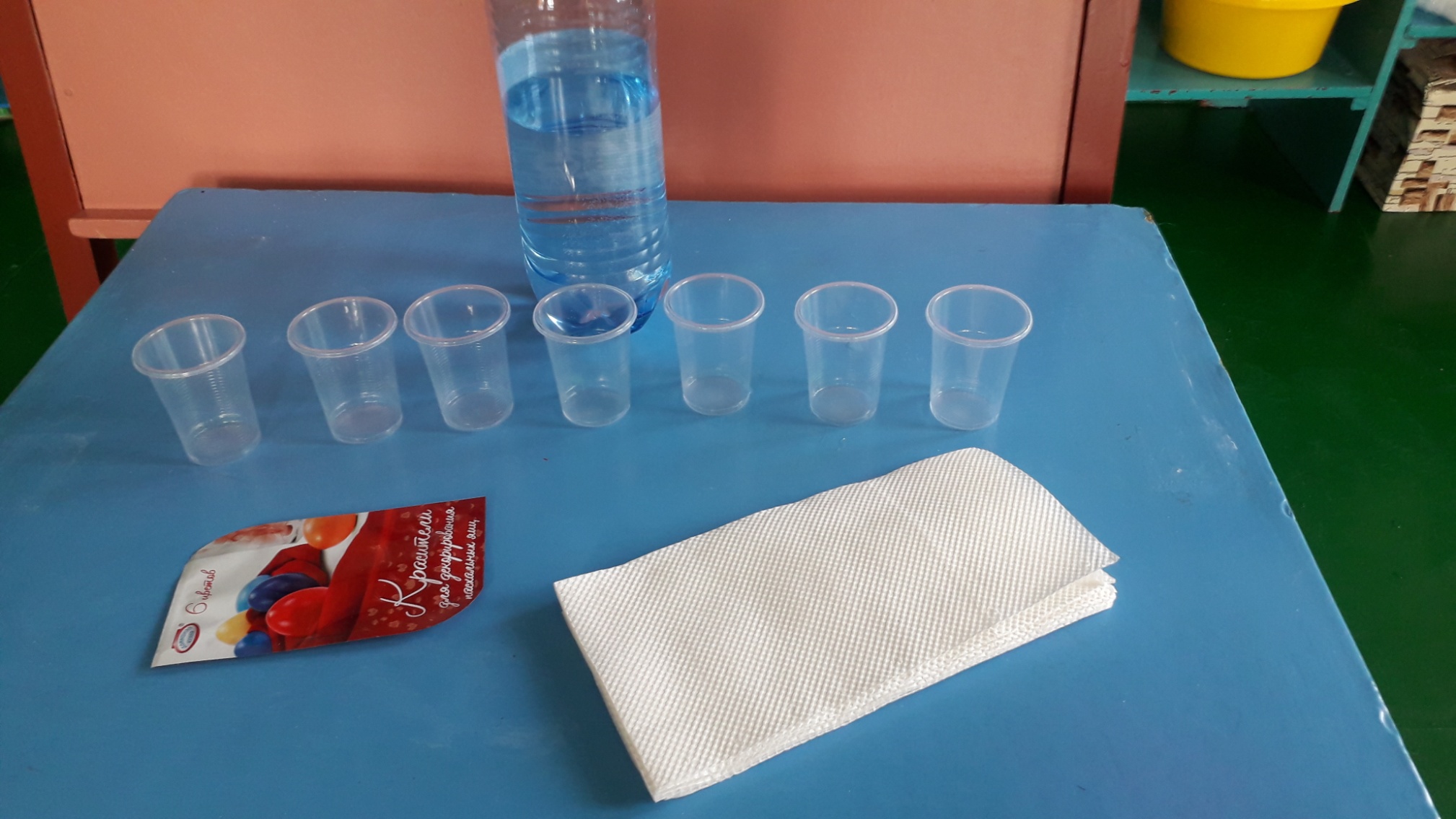 Берём 3 цвета, смешиваем с водой и наполняем полученными растворами 4 стаканчика: 2 красного цвета, 1 стаканчик жёлтого цвета и 1 синего цвета.
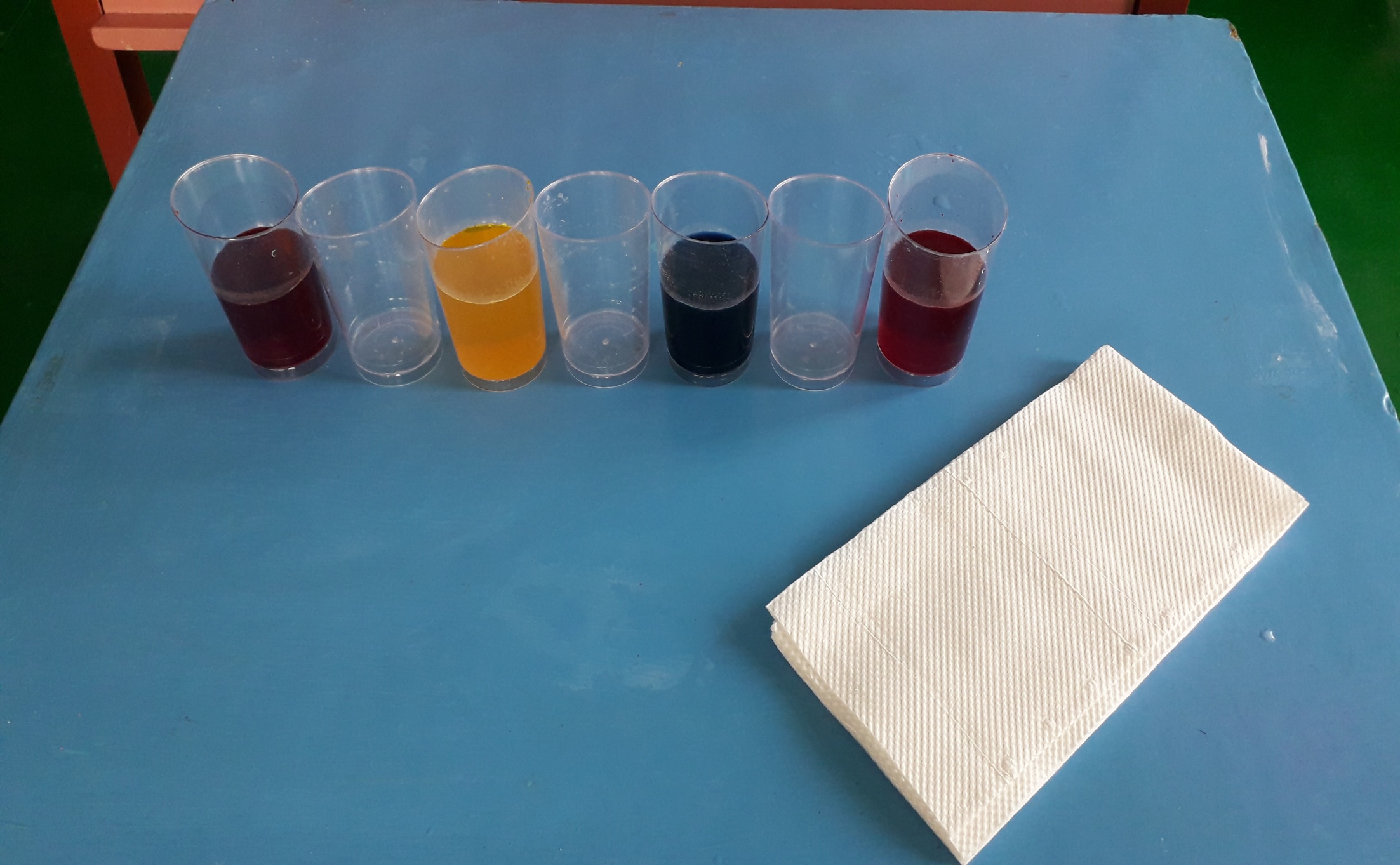 Берем бумажные салфетки и складываем - 3 штуки
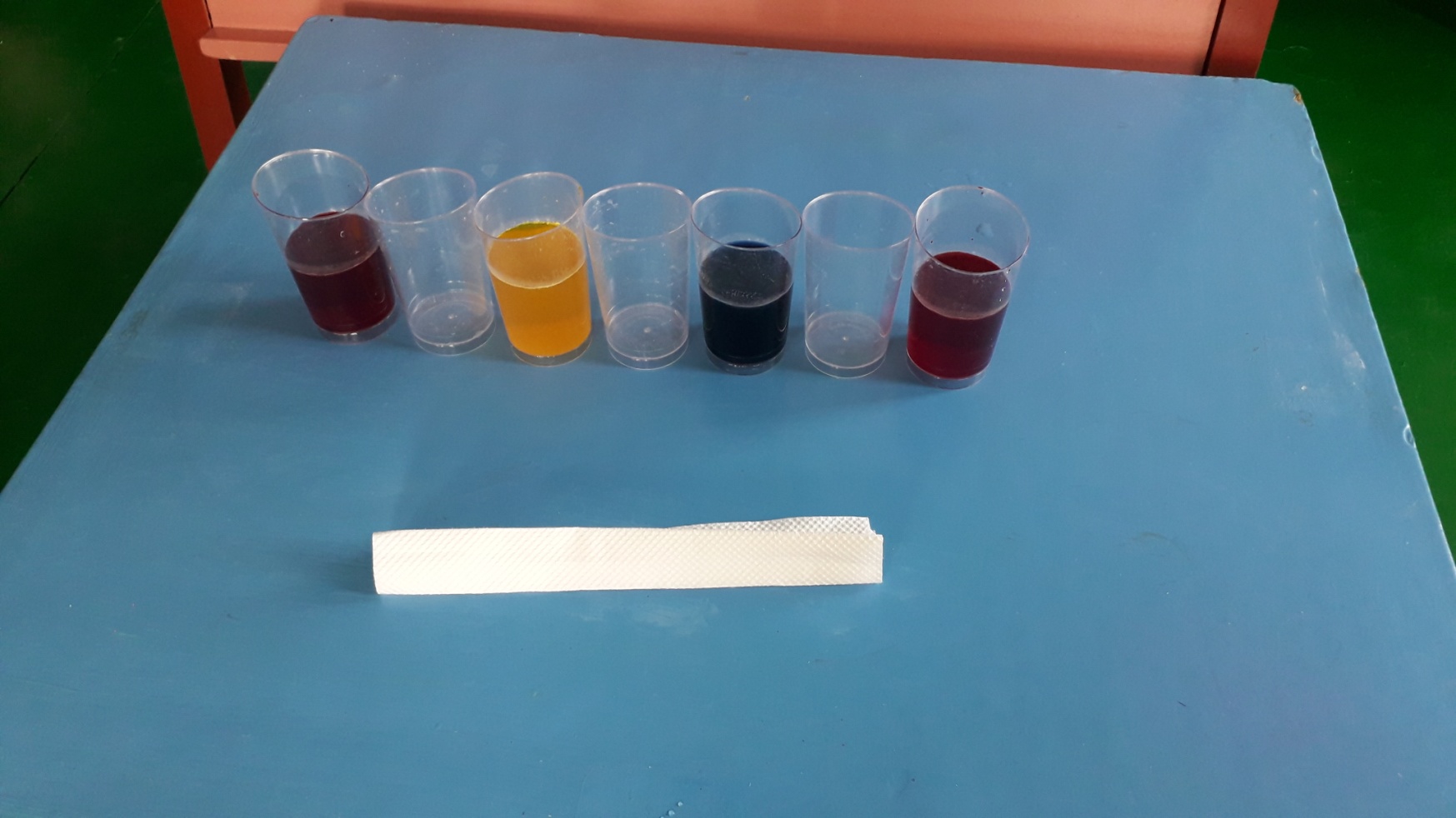 А затем полоски складываем «гармошкой»
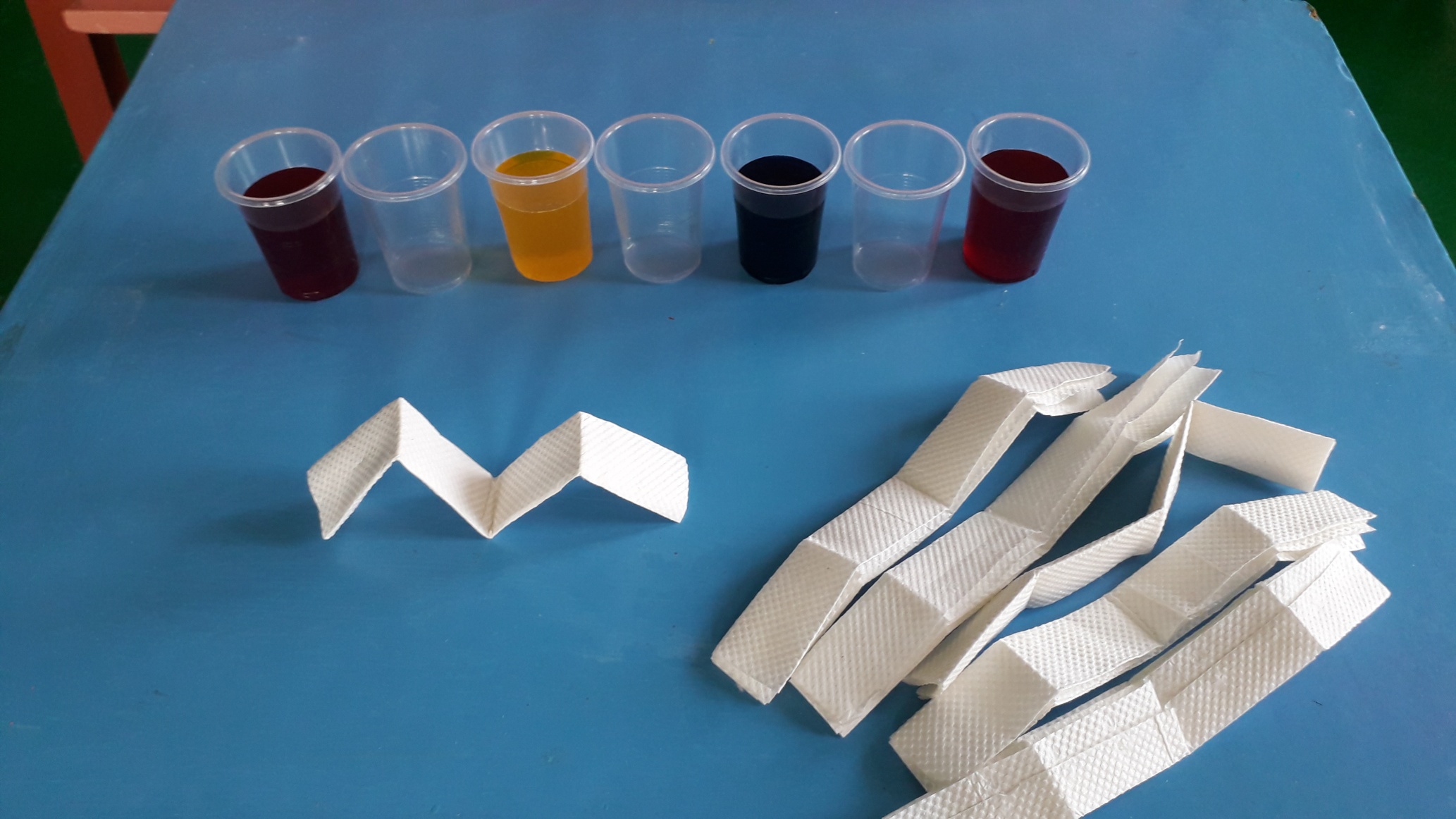 Противоположные концы салфеток опускаем в стаканы с краской, а середину в пустой стакан
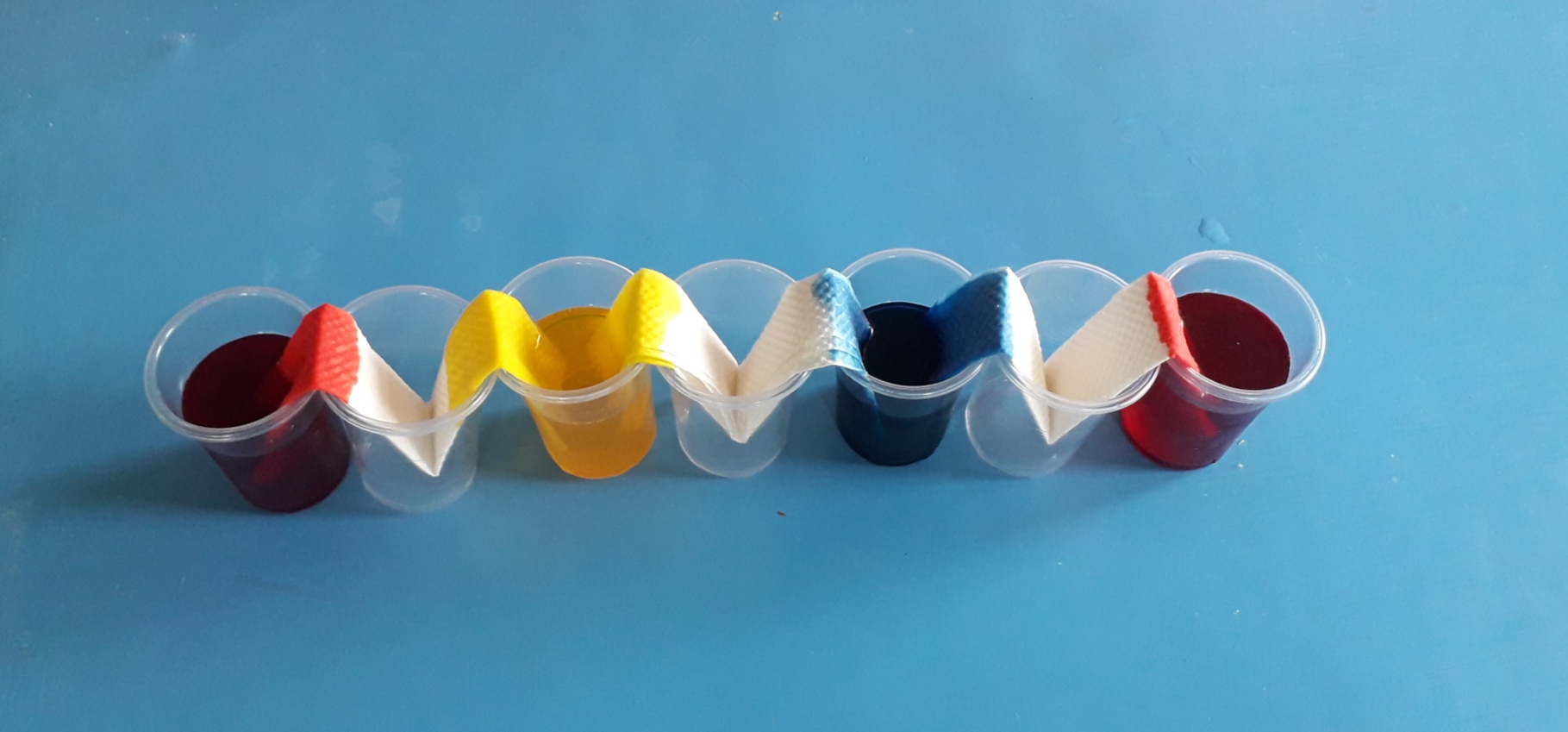 наблюдаем
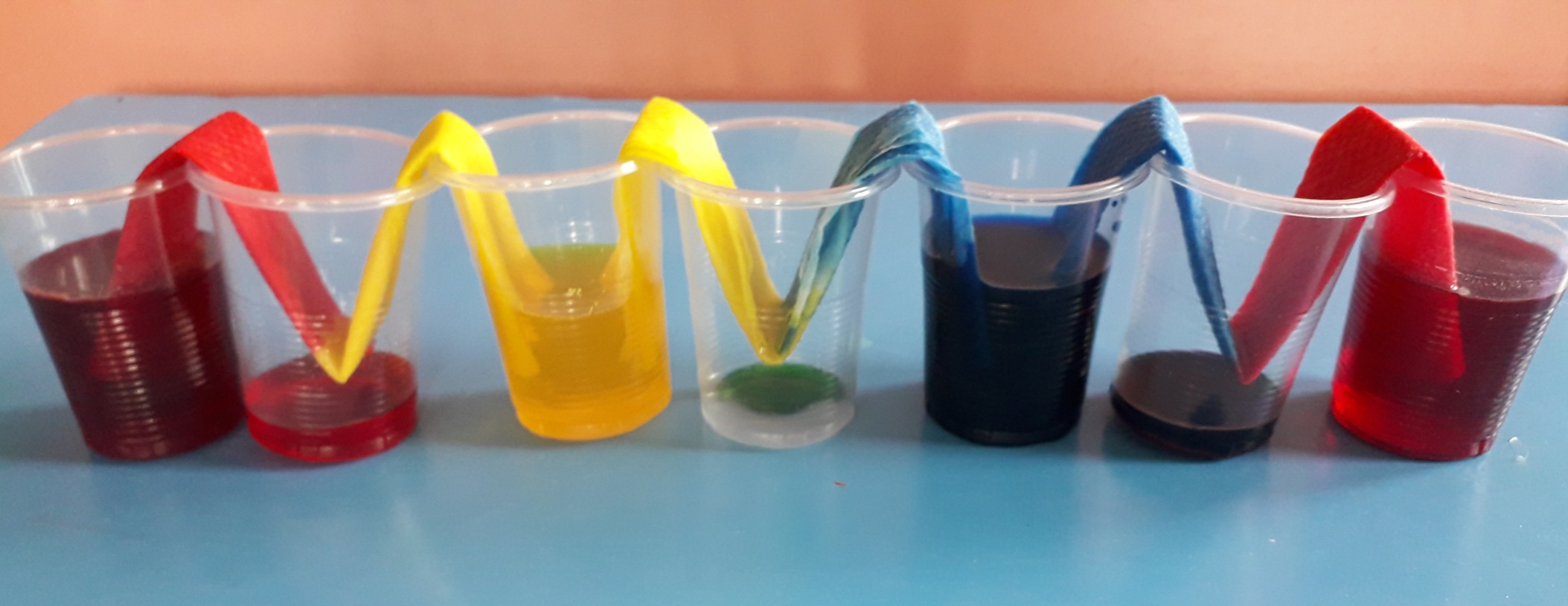 Бумага впитывает воду. Салфетки постепенно промокают, и окрашенная жидкость «путешествует» в пустые стаканы. Они заполняются до одного уровня и приобретает новый оттенок.
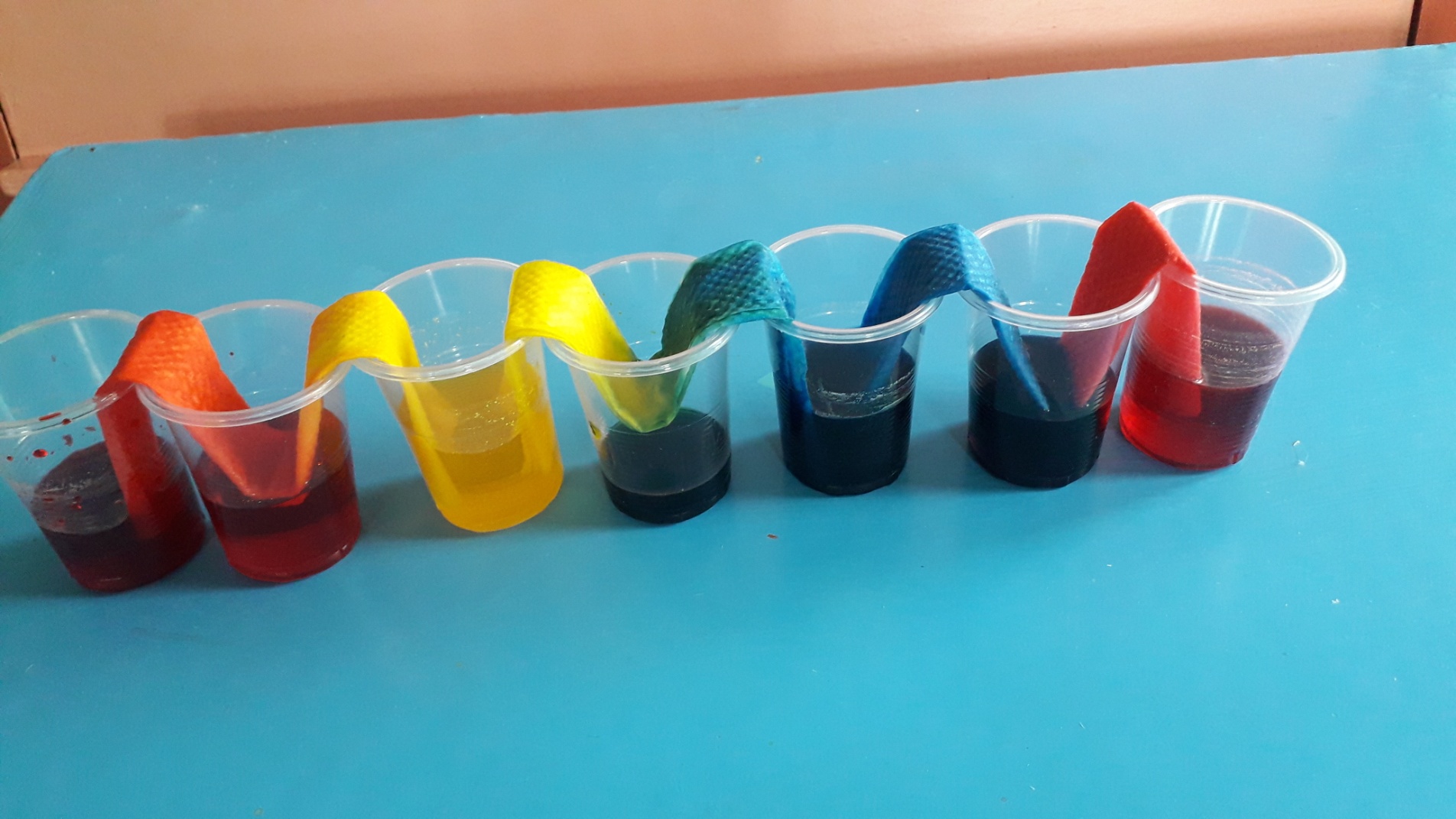 Вывод:                   вода
- может подниматься вверх, благодаря тому, что имея пористую структуру, волокна салфетки легко    пропускают воду вверх;
 - при смешивании меняет цвет.
»
Опыт 2  «Дождик в банке
Цель: Показать, как образуются капли дождя.
Нам понадобится: Прозрачная  банка  наполненная водой на ¾  объёма, пена для бритья, пищевой краситель, разведённый в воде и чайная ложка.
Сверху выдавить немного пены и аккуратно помочь ей осесть на водной поверхности. Удобно это сделать ложкой.
Ложечкой  аккуратно добавить  в воздушную пену краситель.
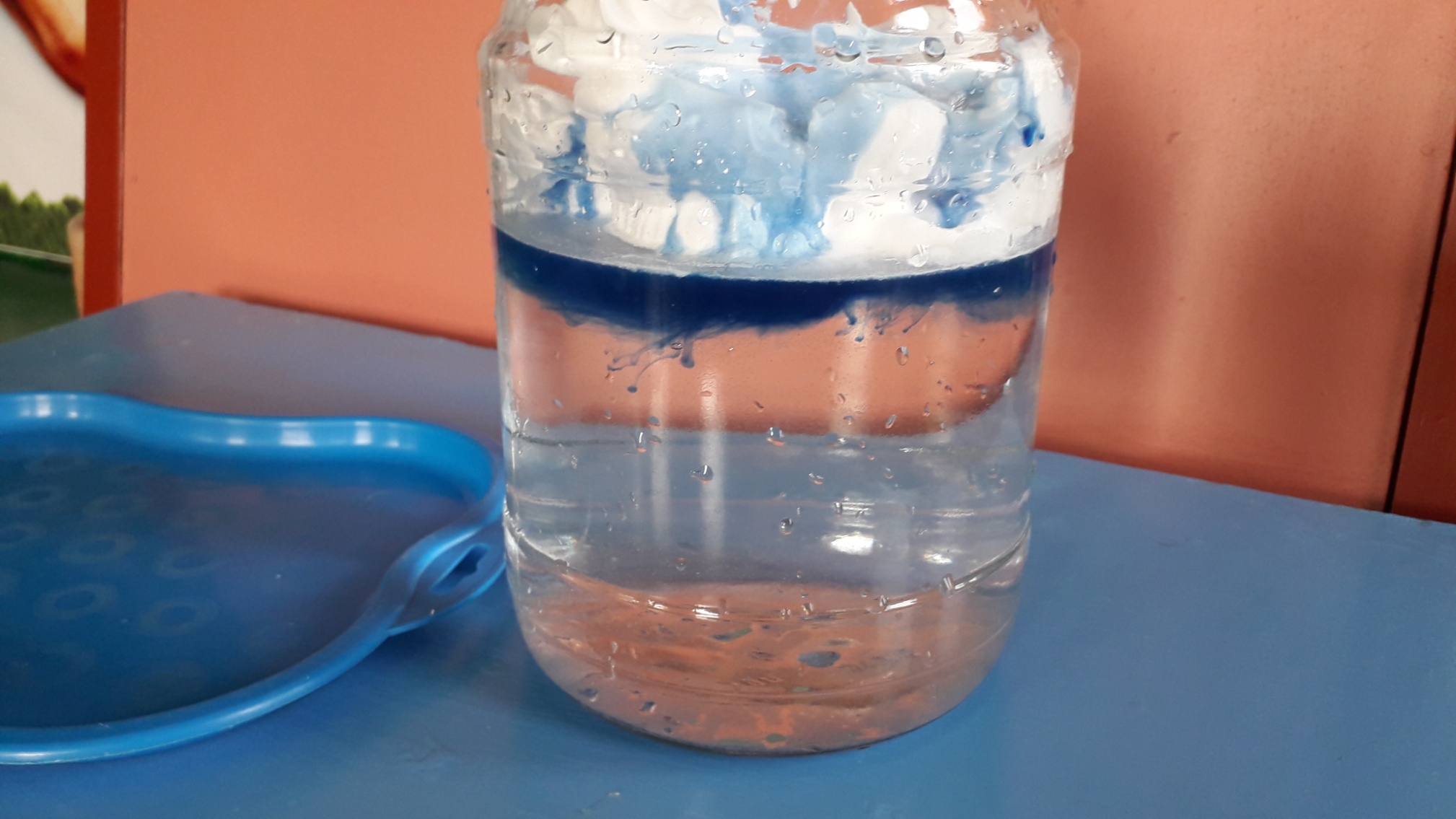 Постепенно белое воздушное «облако» отяжелеет, и через некоторое время можно  наблюдать сквозь стекло «цветной дождь».
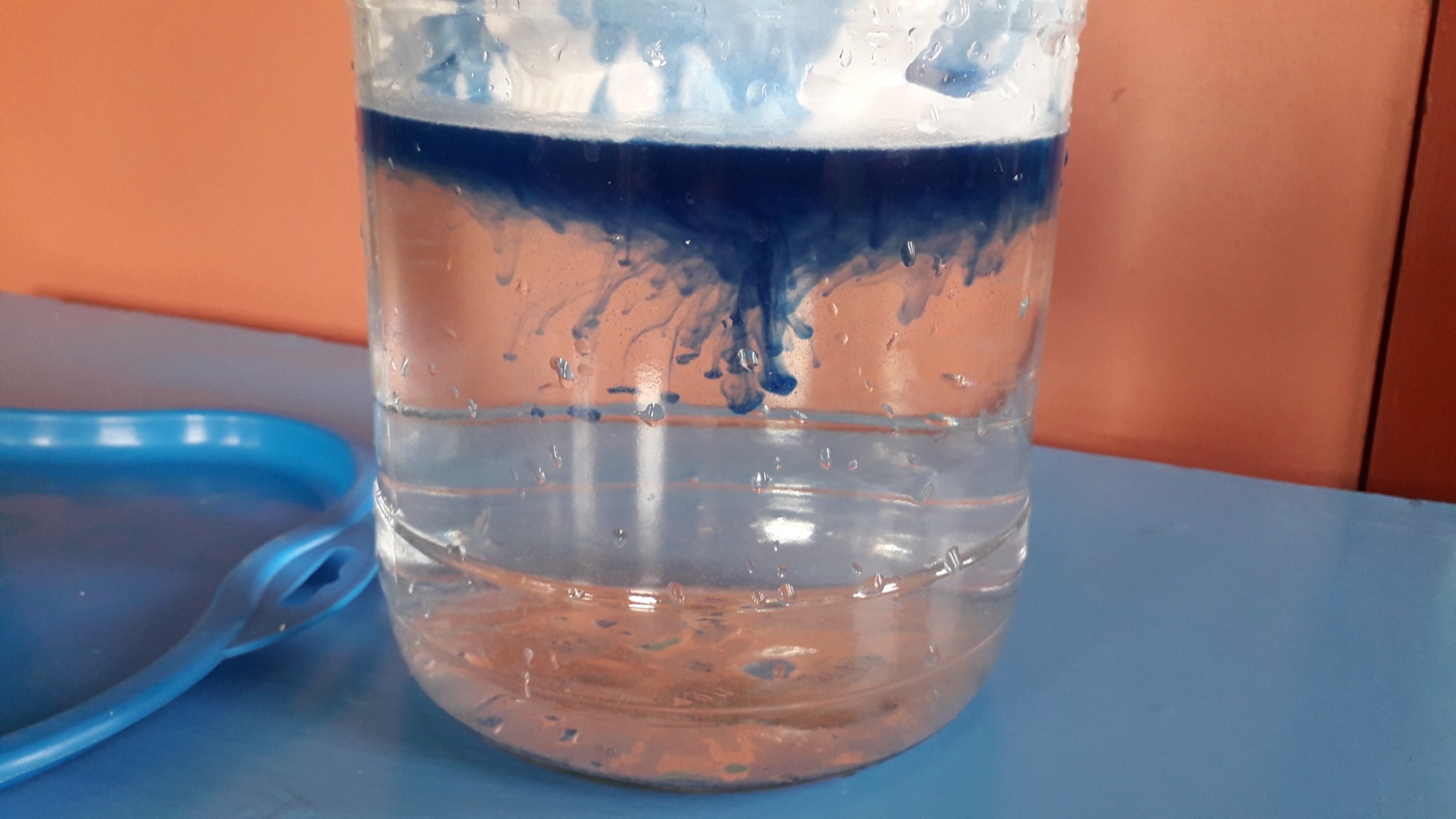 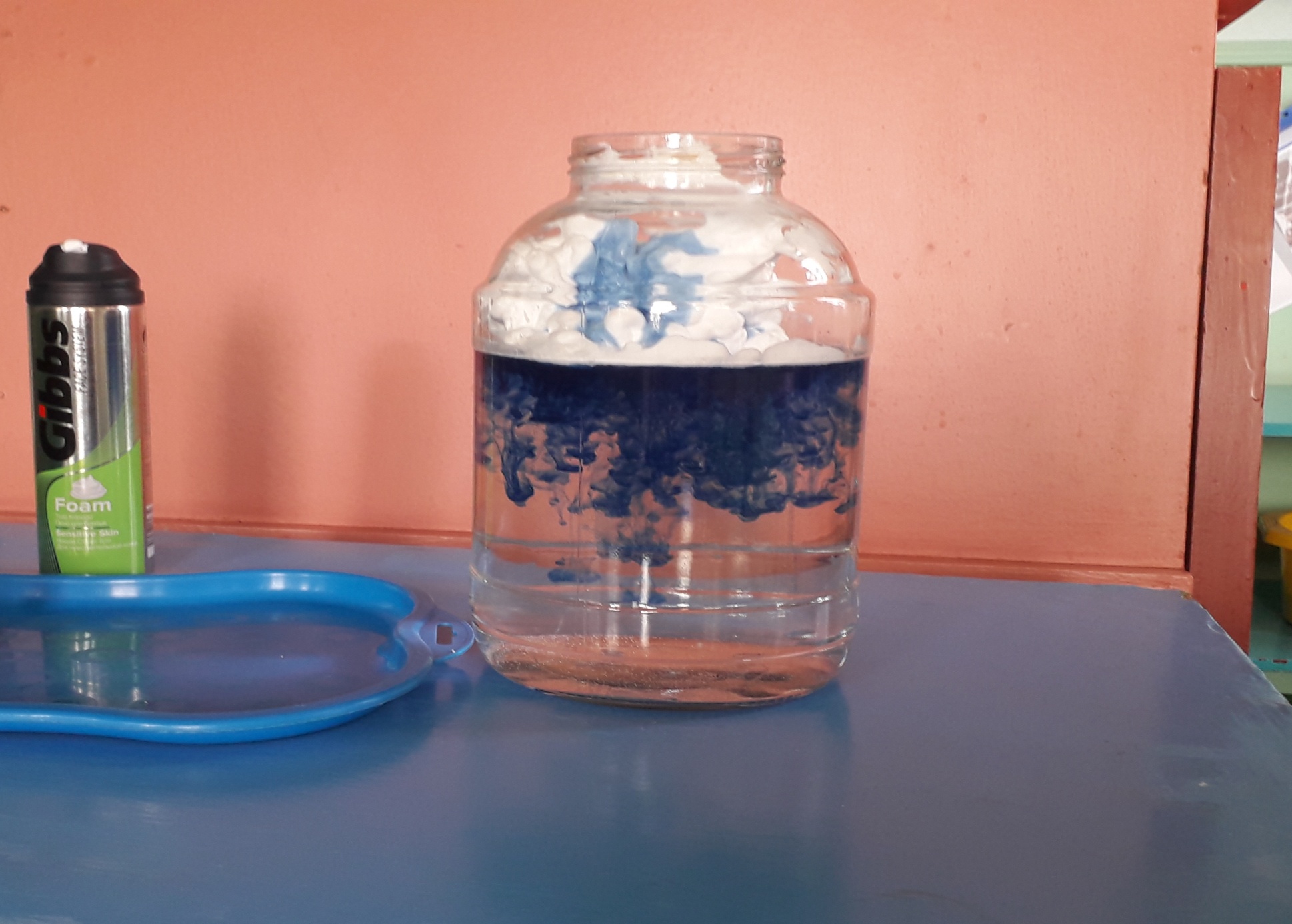 :Вывод: 
Облако, наполняясь водой, превращается в тучу, капельки не могут удерживаться в туче и начинают падать на землю в виде дождя. 
( Это хороший способ наглядно продемонстрировать, как зарождаются тучи, почему начинается дождь).
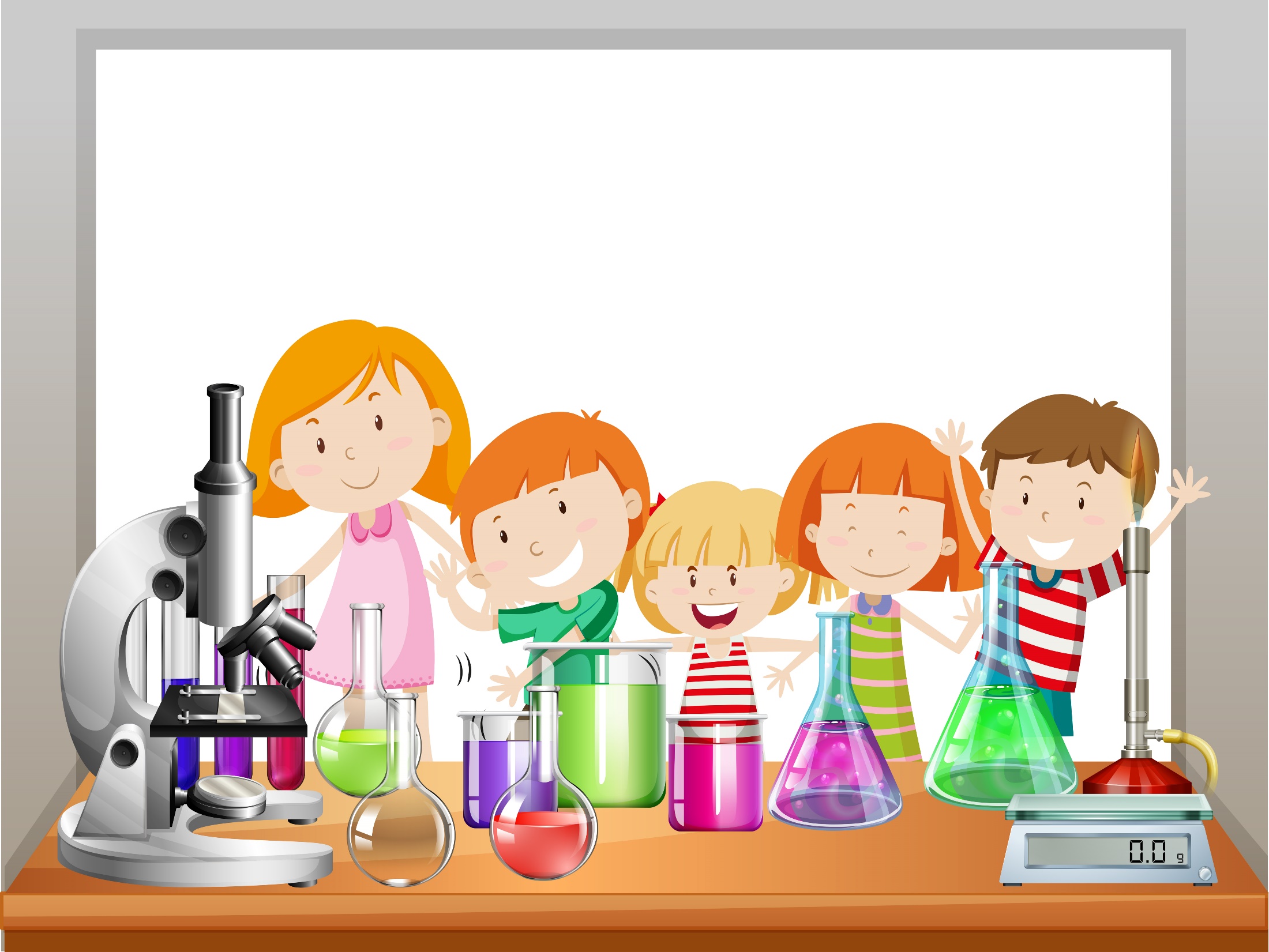 Экспериментируйте, не теряйте своей любознательности, и тогда мир откроет вам свои тайны. 
Спасибо за внимание.
 Желаю творческих успехов!